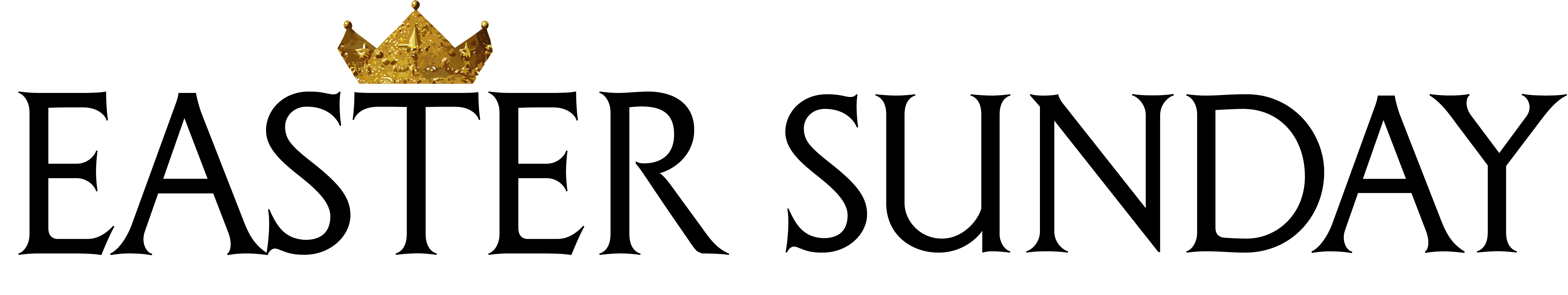 Christ is risen, Christ is risen indeed!